Freedom from Abuse, Neglect, Misappropriation and Exploitation Competency
Staff Training
[Speaker Notes: NOTE TO SPEAKER:  As attendees enter the room, this slide should be on the screen.  Be certain each person signs the attendance sheet or uses whatever facility method tracks their attendance at in-services.  Introduce yourself and the topic of competency Abuse, Neglect, Misappropriation and Exploitation  

NOTE TO SPEAKER:  Whenever you see the symbol to the left in the speaker’s notes, please read the associated instructions.  Whenever you see bold and underlined content in the speaker’s notes, please emphasize this information to the attendees.  You could subtly hint that it may be on the test.]
Objectives
Upon completion of the program, attendees should be able to:
Understand the regulation that guides our practices regarding freedom from abuse, neglect and exploitation
Identify the seven elements required for our process to protect residents from abuse, neglect and exploitation.
Be able to identify the role and responsibility of the staff member/leader to identify and report potential abuse or neglect issues.
[Speaker Notes: Review]
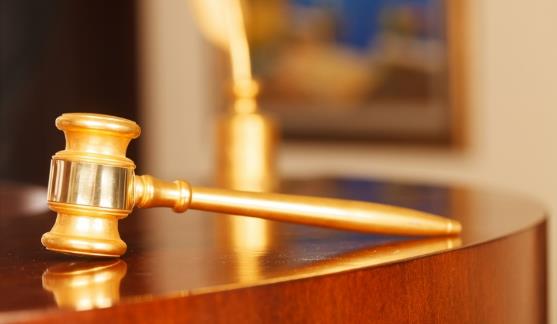 CMS-State Operations ManualAppendix PP-Guidance to Surveyors for Long Term Care
Let’s Start with the Regulatory Requirements
https://www.cms.gov/Regulations-and-Guidance/Guidance/Manuals/downloads/som107ap_pp_guidelines_ltcf.pdf
[Speaker Notes: For the purposes of this education, we will refer to the regulations for freedom from abuse, neglect, misappropriation and exploitation as “Abuse”. 
Nursing homes that accept payments from Medicare and Medicaid must meet minimum standards for the quality of the care and services they provide.  Today’s training will discuss the updated federal regulations related to abuse.]
Overview of the Regulation
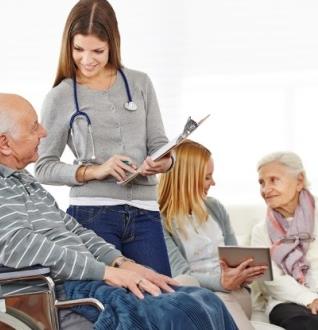 The regulation states that: 
Residents have the right to be free from abuse, neglect, misappropriation and exploitation. 
Residents must be told about their rights.
The facility must promote the residents’ rights.
The facility must have policies and procedures and education for new and existing staff about freedom from abuse.
[Speaker Notes: As caregivers, we are aware that residents must be treated with respect and dignity. The regulations contain specific policies, procedures and activities that a nursing facility must do to promote the resident’s freedom from abuse. 

-First 
- The residents must be told about their right to be free from abuse. They are given written information about their rights when they are admitted and their rights are reviewed with them periodically if they stay for long term care. There are also posters in the facility that inform residents about their rights.
- The facility must have processes that promote the residents’ rights to be free from abuse. The facility does this by having policies and procedures and teaching staff about abuse as well as monitoring care and services and investigating incidents and reports for potential abuse or neglect, misappropriate or exploitation. 
Staff must be provided with education about the resident’s freedom from abuse at orientation and annually after that. Education, like this, helps employees to understand what the facility staff is doing to protect residents, what to look for and what and how to report potential abuse.]
Regulatory Overview
The regulations also state:
The facility cannot employ individuals who have been found guilty of abuse or have an abuse violation against their professional license.
Facility staff must be able to identify potential abuse and know what to do to protect residents .
Facility staff must know how and when to report suspected abuse.
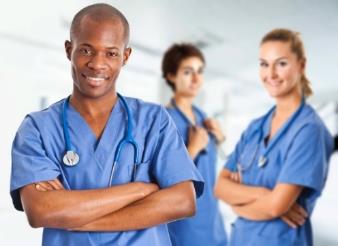 [Speaker Notes: Next the facility must put into place specific processes to protect the resident.  
One of the ways is to complete background checks and screening.  Before a new staff member is hired, the facility completes a background check, checks the nurse aide registry and the license for licensed staff. If an applicant has a finding of abuse on their record or license, the facility cannot hire them. 
Staff must promote the residents’ rights to be free from abuse and identify potential abuse, protect residents and know how and when to report potential abuse. We will discuss the details of your responsibilities in the coming slides.]
Definitions
[Speaker Notes: These definitions are from the Federal regulations. The same language appears in your facility’s policy and procedures. It is important to understand the definitions of these words
 
Lets start with the word or term Abuse.
The word abuse means injury or pain, either physical or mental, resulting from the intended action of any person toward a resident. It does not mean the person meant to hurt the resident but the person did know what they were doing, even if they did not know that the action would result in injury or pain. 

Abuse has a wide definition.  As you can see, it includes physical abuse, which is the kind we most often think of. Abuse also includes the act of not giving, or withholding, the care or items that a resident needs to be safe, and function as well as they possibly can. 

Abuse also means verbal abuse - the use of words that harm a resident, sexual abuse – sexual touching of any kind that is not consented by the resident and mental abuse  - making fun of or ignoring a resident or making them afraid of you. 

Abuse also can be caused through technology – what do you think this means?  (Discussion)]
Abuse ExamplesGroup Discussion
[Speaker Notes: What does abuse look like, sound like, feel like?  As caregivers we need to understand what abuse is defined as and how to respond

Stop after each example and discuss with staff:
Examples of physical abuse: Hitting, scratching, punching, kicking, pushing, holding someone down, pinching, poking, grabbing a resident by arms or legs, slapping 
Examples of verbal abuse: swearing, calling people names, making jokes about a person, yelling or screaming at someone,  
Examples of mental abuse: making fun of a resident, ignoring a resident who needs you, refusing to talk to a resident. 
Examples of sexual abuse: Unwanted sexual attention or touching, or sexual touching of the body of a resident who cannot make decisions for themselves]
Definitions
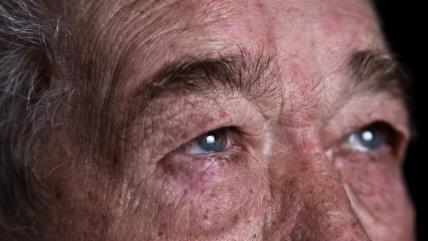 Exploitation.  (NEW) Exploitation means taking advantage of a resident for personal gain through the use of manipulation, intimidation, threats, or coercion. 
 Group Discussion - Examples
[Speaker Notes: Here is a new term that has been added to the federal regulations.
This is a new definition with the Final Rule.

(Discussion) Encourage discussion and potential examples of exploitation 
Example of Exploitation: make a resident feel afraid of you so that you can use their money.]
Definitions
“Involuntary seclusion” is separation of a resident from other residents or from her/his room or confinement to her/his room (with or without roommates) against the resident’s will, or the will of the resident’s legal representative. 
Emergency or short term monitored separation – what does this mean?
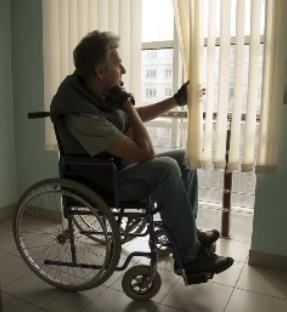 Definitions
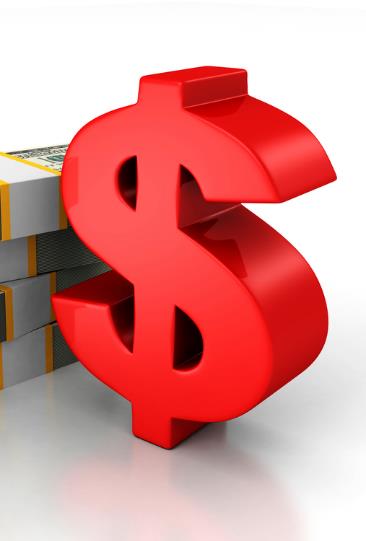 Misappropriation of resident property means the deliberate misplacement, exploitation, or wrongful, temporary, or permanent use of a resident’s belongings or money without the resident’s consent.
[Speaker Notes: Definitions – Misappropriation

Discuss Examples of misappropriation: taking a resident’s perfume, clothes or money, jewelry]
Definitions
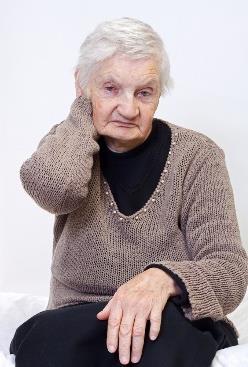 Neglect is the failure of the facility, its employees or service providers to provide goods and services to a resident that are necessary to avoid physical harm, pain, mental anguish, or emotional distress.
[Speaker Notes: Definitions – Neglect 

This is a term that we truly need to understand.  

Examples of neglect: not giving the resident a meal because you think they may not eat, not doing the care that the care plan says 
Ask participants to list examples and discuss]
Definitions
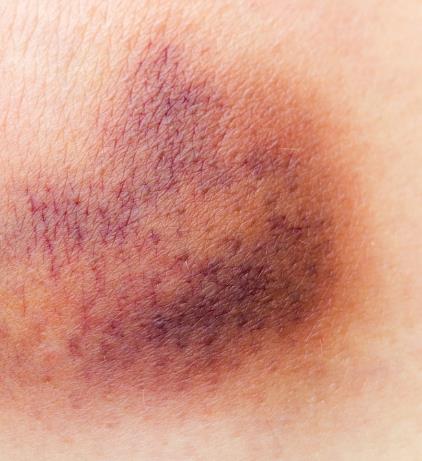 Injury of unknown source – resident injury that is not the result of a known accident or event.
[Speaker Notes: Other Definitions…

Injuries of unknown source must be investigated and a cause identified—as injuries without a known reason could indicate abuse

Injuries of Unknown Origin:  An injury should be classified as an injury of unknown source when both of the following conditions are met:
The source of the injury was not observed by any person or the source of the 
The injury could not be explained by the resident; 
The injury is suspicious because of the extent of the injury or the location of the injury (e.g., the injury is located in an area not vulnerable to trauma) or the number of injuries observed at one particular point in time or the incidence of injuries over time.

Examples of injury of unknown source – bruise or skin tear without known contact, swollen area,]
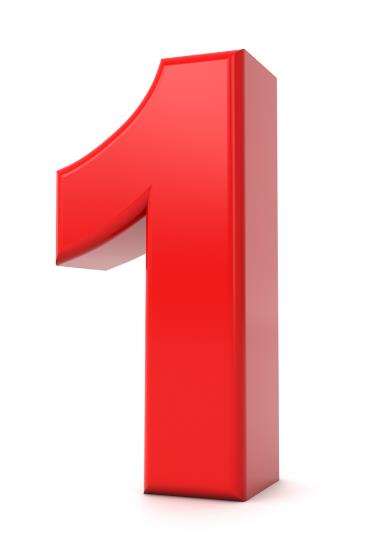 First things FIRST!
*If you witness or are informed of abuse, you must first protect the resident, intervene and stop the abuse!
[Speaker Notes: Now that we understand the definitions related to abuse, one thing is first and foremost for all of us as caregivers and health care professionals – stop and report!  

No matter what – stop the situation.  Protect the resident or residents.  Remember, even before reporting –employees are all required to intervene and protect the resident first!]
NEXT
Report to the Administrator or Designee
[Speaker Notes: Report to the Administer or Designee!  Do not wait to report to the supervisor you choose—this must be reported to the Administrator or Abuse Coordinator IMMEDIATELY!]
ALL Staff Requirements
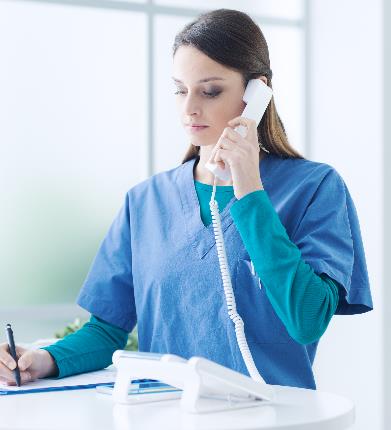 YOU are required to report to the State Agency and one or more local law enforcement entities, 
Immediately, but not longer than 2 hours after forming a suspicion, of abuse resulting in serious bodily injury and 
Reporting no later than 24 hours if the abuse does not result in serious bodily injury.
[Speaker Notes: This is posted (indicated where in the facility)]
Element 1 – Employee Screening
The facility cannot employ or contract with anyone who:
Has been found guilty of abuse, neglect, exploitation, misappropriation or mistreatment.
Has a finding entered into the State nurse aide registry concerning abuse, neglect, exploitation, misappropriation or mistreatment.
Has a disciplinary action in effect against their professional license of finding of 
    abuse, neglect, exploitation, 
    misappropriation or mistreatment
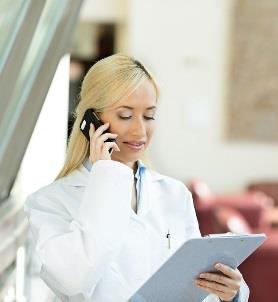 [Speaker Notes: Our facility has developed an effective Abuse Prevention Program including specifics elements that affect all of us in this room. 
First Element – Screening

Before employees are hired or contract staff can work in a facility, a background check and license screen must be completed by the facility or contracting agency. People cannot work with residents until the results of the background check have been received. This is to protect residents from people who have a history of abusing residents in another facility or setting. 

Some facilities now check background reports each year to ensure that no new findings or disciplinary actions have been reported about current employees. 

Additionally, if the facility must report to the State nurse aide registry or licensing authority any knowledge of actions taken by a court of law against a current employee which would indicate the employee is not for or service.]
[Speaker Notes: Next, a complete investigation will be done]
During the Investigation
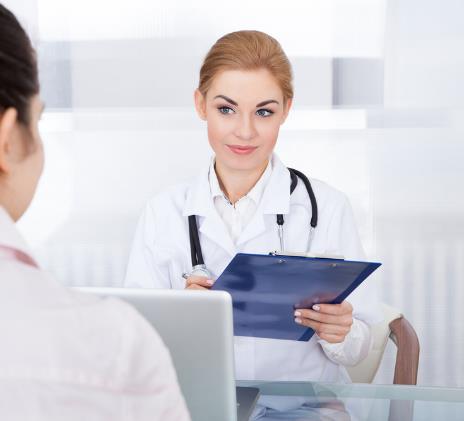 Alleged individual will be <<insert facility protocol  i.e. sent home, investigation initial steps…>>
All staff, residents, visitors, etc., will be interviewed
The facility is required to keep all residents safe during the investigation
[Speaker Notes: Immediately upon an abuse allegation, you may be sent home during the investigation to protect the residents.  The alleged employee will get their opportunity to give a statement.

Sending home is a not a regulatory requirement and will depend upon facility policy.]
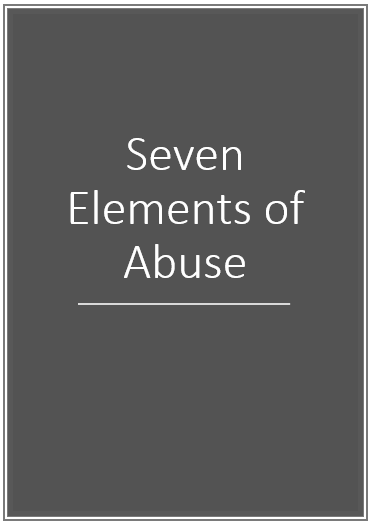 [Speaker Notes: Now we will be talking about the 7 elements of abuse]
Element 1 – Employee Screening
The facility cannot employ or contract with anyone who:
Has been found guilty of abuse, neglect, exploitation, misappropriation or mistreatment.
Has a finding entered into the State nurse aide registry concerning abuse, neglect, exploitation, misappropriation or mistreatment.
Has a disciplinary action in effect against their professional license of finding of     abuse, neglect, exploitation,     misappropriation or mistreatment
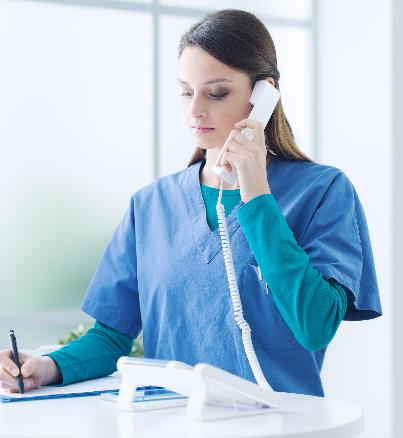 [Speaker Notes: Our facility has developed an effective Abuse Prevention Program including specifics elements that affect all of us in this room. 
First Element – Screening

Before employees are hired or contract staff can work in a facility, a background check and license screen must be completed by the facility or contracting agency. People cannot work with residents until the results of the background check have been received. This is to protect residents from people who have a history of abusing residents in another facility or setting. 

Some facilities now check background reports each year to ensure that no new findings or disciplinary actions have been reported about current employees. 

Additionally, if the facility must report to the State nurse aide registry or licensing authority any knowledge of actions taken by a court of law against a current employee which would indicate the employee is not for or service.]
The facility policy must describe how the facility will:
Prohibit and prevent abuse
Investigate any allegations of abuse
Provide training about abuse to staff
Coordinate with the QAPI Committee 
Report suspected crimes in accordance with State laws
Annually notify covered individuals about following reporting requirements
Participate in annual training as required
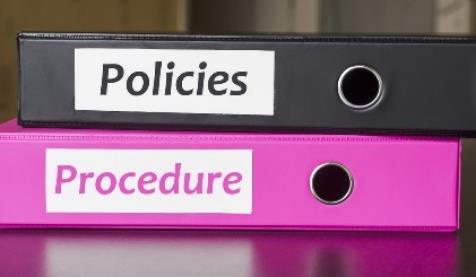 Element 2 – Policy and Procedure
[Speaker Notes: Element 2

Each facility has a policy that describes how these actions will take place. Every State has different requirements about abuse reporting and each company can manage the processes in their own way. 

The Policy and Procedure has to contain specific criteria as you can see on the slide.  What is important for you to know is that the Policy and Procedure must:

Have specific steps to prohibit and prevent abuse
Must have thorough investigation processes (explain your process and how they can help)
Must have orientation training on abuse (describe state specific timeframe for training prior to  first providing direct care and annually thereafter.  This training is for all staff, resident, resident representatives and others.
Must coordinate with quality improvement actions
Has a detailed reporting process including our role with FIRST THINGS FIRST, reporting immediately and what the facility leaders need to do.

It is important to you, as direct care givers, that you know what the facility policy says and follow it as it is written. If you are unsure what to do, consult your supervisor or the Administrator. Training and understanding what abuse is and your role to prevent it  is a key element in abuse prevention. 

Example for discussion:  Incorporating in to Quality Assurance Performance Improvement (QAPI)- an example might be useful such as tracking types of incidents to determine trends]
Element 3 – Reporting of Suspected Abuse
All alleged abuse, neglect, exploitation, mistreatment, injuries of unknown source and misappropriated resident property must be reported IMMEDIATELY to the Administrator – 
To local law enforcement and State agency:
Within 2 hours-serious bodily injury
Within 24 hours-others
Some states or facilities may have more strict reporting rules. See the next slide. (Insert facility policy)
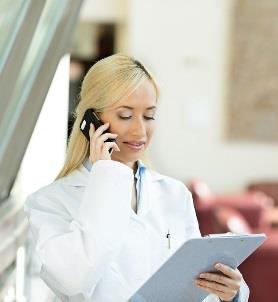 [Speaker Notes: Report to your supervisor right away if you suspect or observe that a resident is being mistreated. 

All alleged abuse, neglect, exploitation, mistreatment, injuries of unknown source and misappropriated resident property must be reported IMMEDIATELY to the Administrator -- and State agency:
Within 2 hours after the allegation is made if there was alleged abuse or there was serious bodily injury as a result of the event
Within 24 hours if the events that caused the allegation did not involve abuse or did not result in serious bodily injury.

The facility must report alleged abuse related events according to the Federal standards listed here or according to the more strict standards defined by your State or Facility. 

In either case, it is vitally important that you report what you know. The supervisor should report to the Administrator and perhaps to the State agency, depending upon your facility’s policy. You always have the option of anonymously reporting directly to the State agency as does the resident]
Element 4 – Prohibit Retaliation
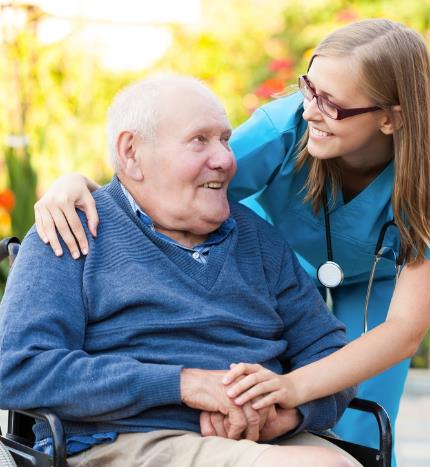 Residents must be protected from retaliation if they report abuse
It is not allowed for anyone to mistreat or intimidate the resident after reporting potential abuse.
[Speaker Notes: It is important to understand that residents may not want to tell anyone about being mistreated because they are afraid that they will not get the care that they need or will be mistreated more. 

We are responsible to protect residents from retaliation – a person getting back at the resident for reporting. Report to your supervisor right away if you are aware of a staff member retaliating after a resident reports mistreatment.]
Element 5 - Investigation
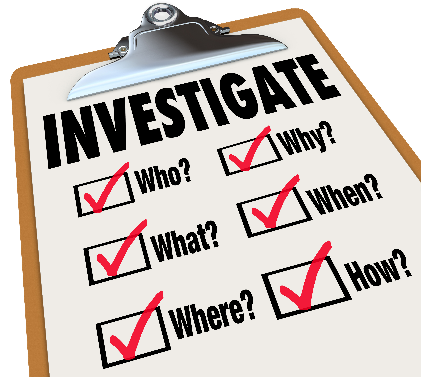 Every allegation of abuse, neglect, exploitation, mistreatment, injuries of unknown source and misappropriated resident property must be thoroughly investigated. 
Residents, employees, family members, visitors, and other may be interviewed about their knowledge of events.
All health care workers are “mandatory reporters” of abuse, so it is important to share all the information that you have about the event(s).
[Speaker Notes: The investigation is the process used to try to determine what happened.

It may take a little time to investigate events around suspected abuse but every suspicion of abuse must be thoroughly investigated. Investigation usually includes interviews, written statements from residents and staff, chart review and an examination of the resident or their room. 

We need to ask:
Who was involved
Residents’ statements
For non-verbal residents, cognitively impaired residents or residents who refuse to be interviewed, attempt to interview resident first.  If unable, observe resident, complete an evaluation of resident behavior, affect and response to interaction, and document findings.  
Resident’s roommate statements (if applicable)
Involved staff and witness statements of events
A description of the resident’s behavior and environment at the time of the incident
Injuries present including a resident assessment
Observation of resident and staff behaviors during the investigation
Environmental considerations
Complete a cognitive review of the resident(s)
Conduct a review of personnel and training records of individuals identified
	
*All staff must cooperate during the investigation to assure the resident is fully protected.
 

The Administrator, the Social worker and/or a nursing leader may conduct he investigation. 

Information is recorded in an investigation file and used to prepare the final report to the State agency and State Survey]
Element 6 – Protection:  Prevent Further Abuse
The facility staff must protect the residents from further abuse while the investigation is being competed.
This may involve suspending staff or assigning staff to work in other areas of the facility during the investigation.
This is for the protection of residents and staff
Suspension during the investigation does not mean that you are guilty of anything.
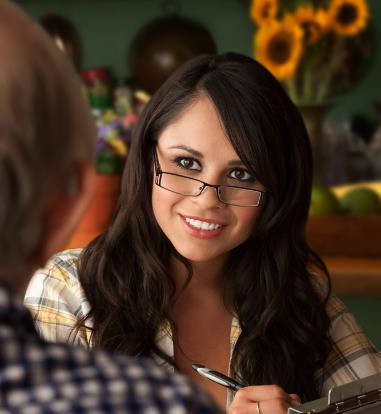 [Speaker Notes: Element 6 – Protection

Just as we will protect the resident from retaliation, we will protect the involved resident and other residents from continuing abuse. This may mean that staff who may have been involved in the alleged event are suspended while the investigation is being completed. Staff may be re-assigned to other areas of the facility to work in some situations. 

The Administrator and other leaders will decide how best to protect the residents during the investigation. 

And remember, Immediately report any continuing suspicion of mistreatment to the supervisor]
Element 7 – Report Results
The results of the investigation must be reported to the Administrator and other officials, according to State law, and the State Survey Agency within 5 days of the incident. 
Each State has its own reporting rules and processes. See the next slide for more information about your State.
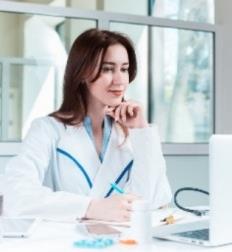 Facility Investigation Report
Insert here
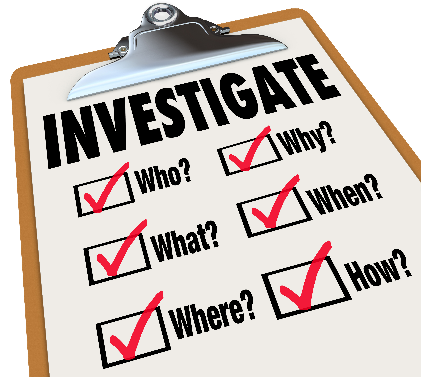 Your Role and Responsibilities
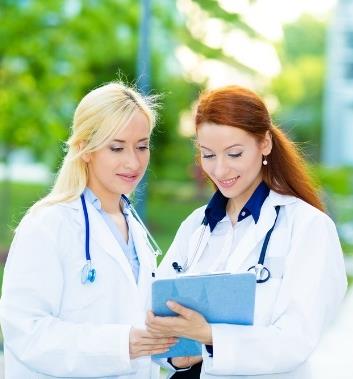 Direct care givers are required to follow the nursing home regulations.
Healthcare workers are required to identify and report:
suspected crimes toward residents and 
alleged abuse, 
neglect, 
misappropriation, 
exploitation, 
involuntary seclusion, 
use of restraints without a medical symptom.
[Speaker Notes: We all want to keep the residents safe from harm and fear. 

Keep up to date about the abuse definitions and reporting requirements by attending annual education about the subject.]
Your Role and Responsibilities
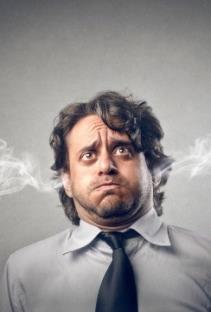 Monitor your own level of frustration or anger and ask for assistance if levels get too high.
Step in to assist others who may be frustrated or angry.
Monitor and assist residents with behaviors that might disrupt or frustrate other residents or staff.
[Speaker Notes: A high level of frustration, anger or anxiety can cause a person to lash out at another person. Some residents are challenging to care for; they have a lifetime of habits and communication styles that might not be acceptable to us. 

As professionals, we are obligated to keep track of our own emotions and ask for assistance if we are concerned about our ability to react and respond to residents in a calm, professional manner.]
Your Role and Responsibilities
Potential Vulnerability
Staff need to understand:
Trauma informed care
Behavioral health
Dementia
Cognitive impairment
Nonverbal residents
Roles and responsibilities
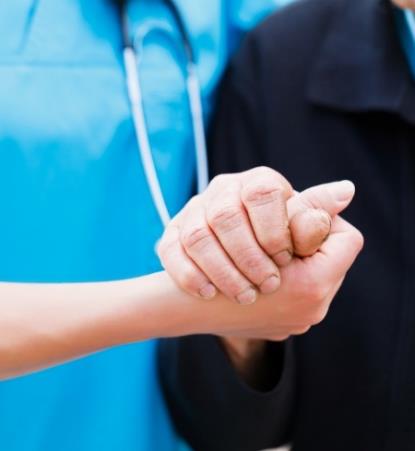 [Speaker Notes: Discuss with staff:  
Understand trauma informed care and potential vulnerabilities
Understand behavioral health and potential vulnerabilities
Understand dementia, cognitive impairment, nonverbal residents and potential vulnerabilities]
Your Role and Responsibilities
Understand the definitions of abuse related events that are reportable.
Know your facility’s abuse reporting policy and follow it.
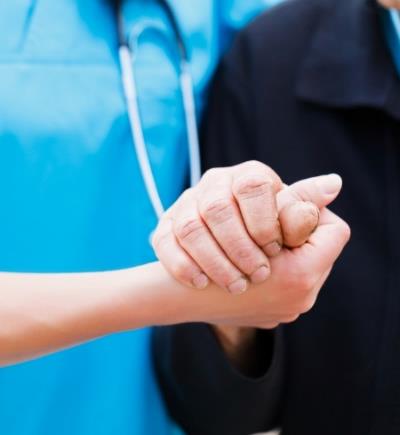 [Speaker Notes: We are all required to be on the look out for resident mistreatment and abuse and report any suspicions to the supervisor. 

Know your facility’s policy and process for reporting and participate as asked in investigations to help keep residents safe.]
[Speaker Notes: Summary - Review the process with staff]
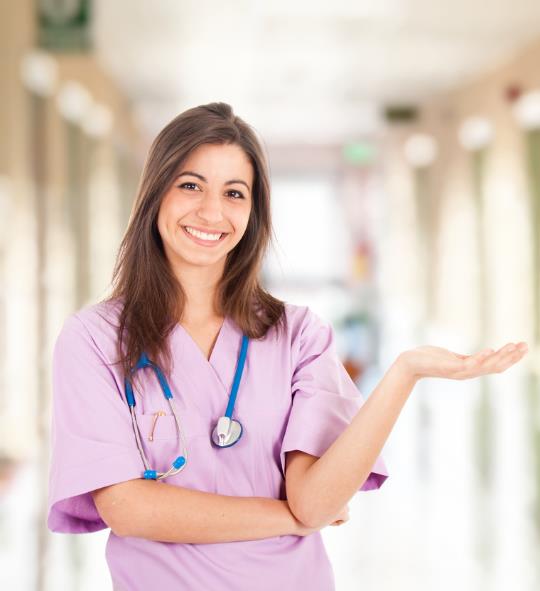 In Summary
[Speaker Notes: Summarize the overall training with the team.]
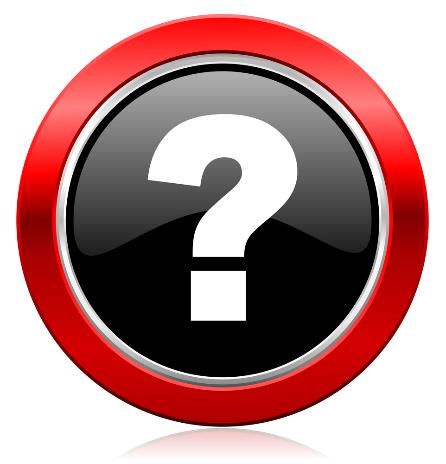 References and Resources
Centers for Medicare & Medicaid Services State Operations Manual, Appendix PP – Guidance to Surveyors for Long Term Care Facilities (Rev. 173, 11-22-17):  https://www.cms.gov/Regulations-and-Guidance/Guidance/Manuals/downloads/som107ap_pp_guidelines_ltcf.pdf

LTC Survey Pathways (Download)
https://www.cms.gov/medicare/provider-enrollment-and-certification/guidanceforlawsandregulations/nursing-homes.html
Disclaimer
“This presentation provided is copyrighted information of Pathway Health.  Please note the presentation date on the title page in relation to the need to verify any new updates and resources that were listed in this presentation.  This presentation is intended to be informational.  The information does not constitute either legal or professional consultation.  This presentation is not to be sold or reused without written authorization.”